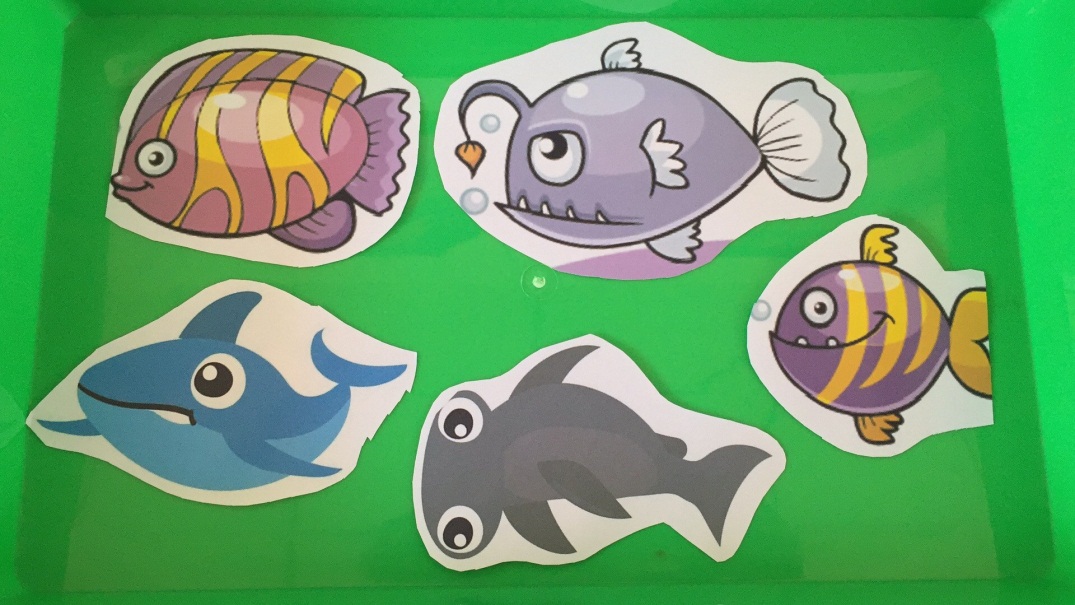 为什么这样能“钓鱼”？
猜想
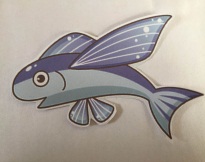 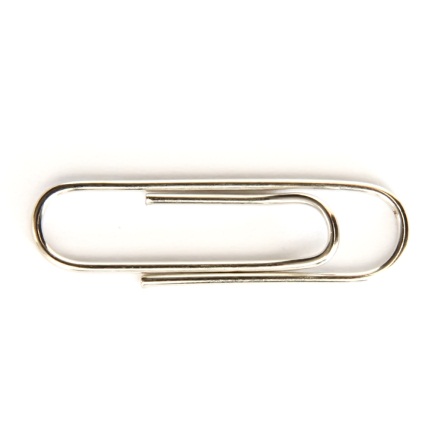 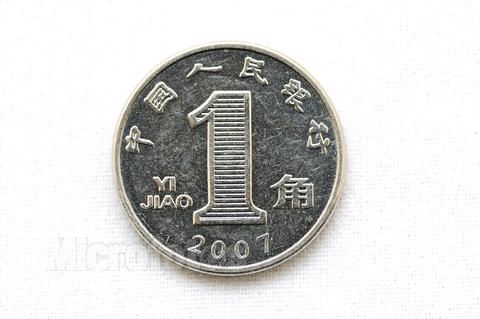 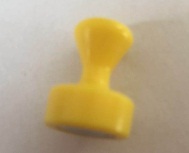 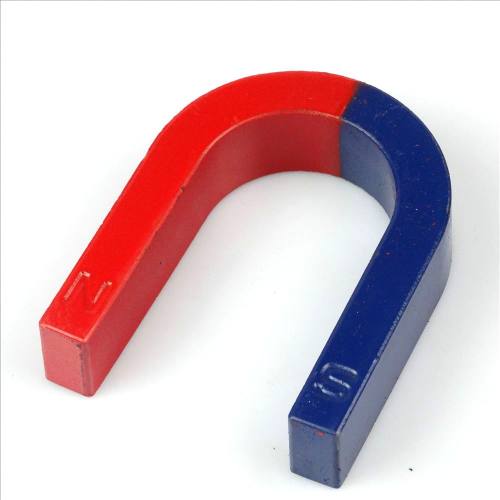 磁铁能吸铁
结论
磁铁可以做成指南针，指南北。
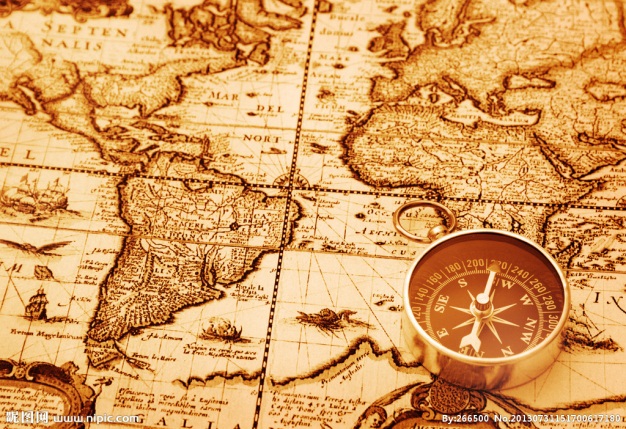 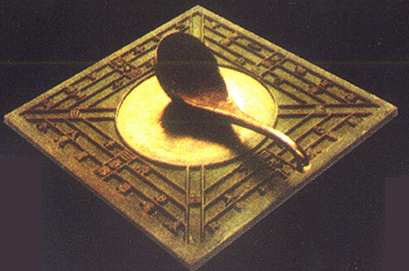